CHỦ ĐỀ 14
ÔN TẬP CUỐI NĂM
BÀI 68
ÔN TẬP CÁC SỐ 
TRONG PHẠM VI 100
YÊU CẦU CẦN ĐẠT: 
- Ôn tập đọc, viết, so sánh được các số trong phạm vi 1000.
- Ôn tập viết các số theo thứ tự từ bé đến lớn và từ lớn đến bé ( có không quá 4 số).
- Rèn kĩ năng đọc, viết, so sánh được các số trong phạm vi 1000.
- Viết được các số theo thứ tự từ bé đến lớn và từ lớn đến bé ( có không quá 4 số).
- Tìm được số lớn nhất, số bé nhất trong 4 số đã cho.
- Thực hiện được việc viết số thành tổng các trăm, chục, đơn vị. 
- Phát triển năng lực tính toán, tư duy, lập luận toán học.
- Phát triển kĩ năng hợp tác và giao tiếp, rèn tính cẩn thận.
- Yêu thích môn học, có niềm hứng thú, say mê các con số để giải quyết bài toán
- Rèn Học sinh hình thành được chăm chỉ, trách nhiệm.
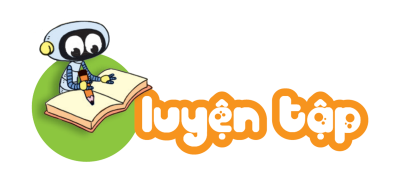 1
Tìm chỗ đậu cho tàu.
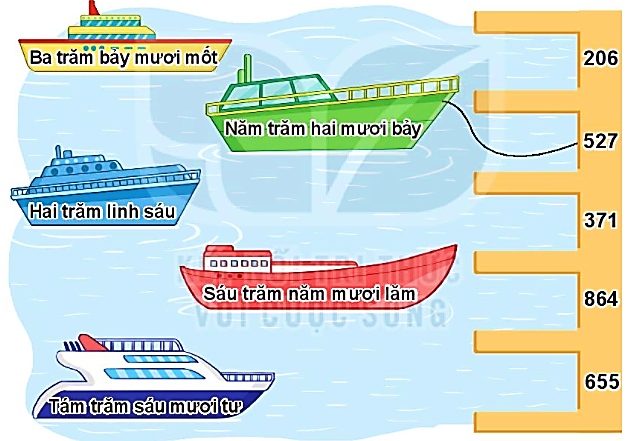 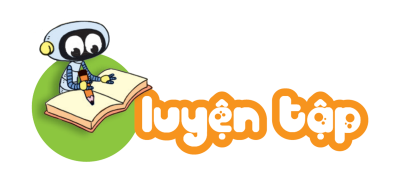 2
Số?
a)
252
259
251
253
?
?
256
?
?
255
254
258
257
b)
?
?
?
?
1000
992
993
996
998
c)
596
600
602
606
994
995
997
999
?
?
590
592
594
598
604
?
?
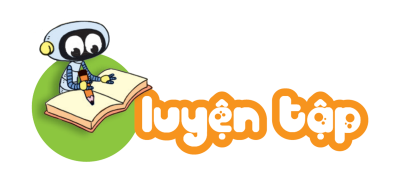 3
?
>, <, =
<
<
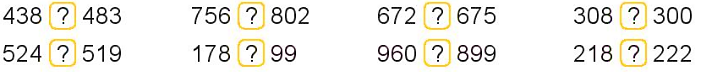 <
>
>
>
>
<
a) Viết các số sau theo thứ tự từ bé đến lớn.
b) Trong các số trên, số nào lớn nhất, số nào bé nhất?
4
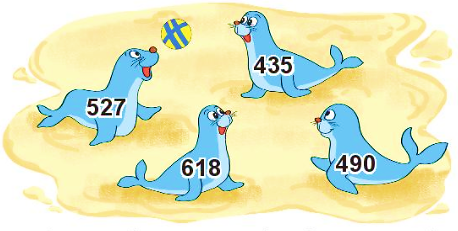  435, 490, 527, 618
Số bé nhất
Số lớn nhất
Tìm chữ số thích hợp.
5
?
?
?
?
0
9
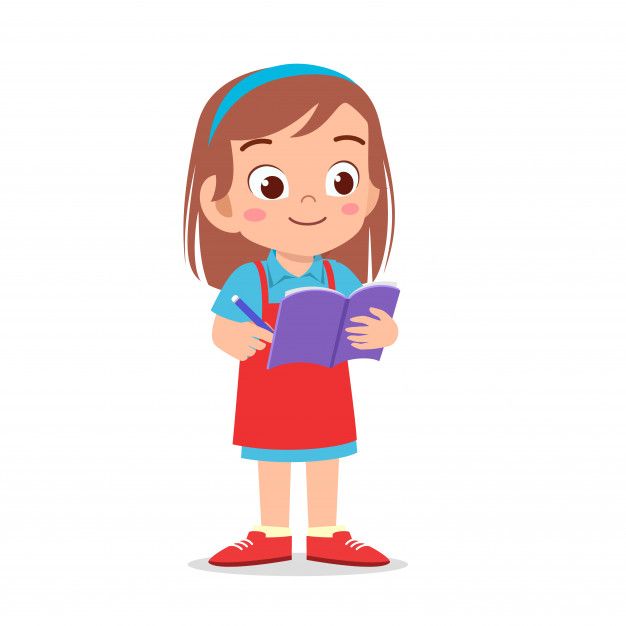 9
0
2      9 < 210
890 <      90
45     > 458
701 > 70